Система работыс родителями
в условиях модернизации дошкольного образования
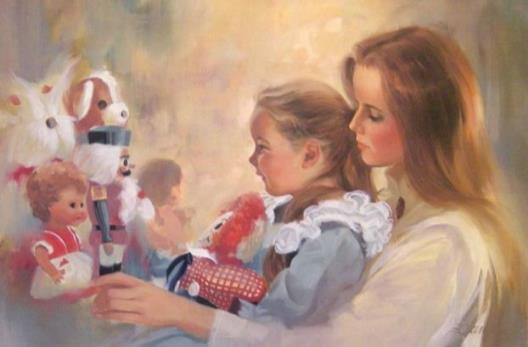 1
Модель взаимодействия педагога и родителей
1 этап – ОЗНАКОМИТЕЛЬНЫЙ

Сбор информации (первое                              Сбор информации (знакомство 
общение; беседа, наблюдение;                       с детским садом (адаптация)
анализ полученных результатов,                     
анализ типа семей)

2 этап – ОБЩЕПРОФИЛАКТИЧЕСКИЙ


Наглядная агитация ( стенды, консультации,     Встреча со специалистами.
родительская газета,                                             Просмотр открытых занятий, 
 информационные проспекты, буклеты)                       мероприятий
Педагоги
Родители
2
3 этап – ИНДИВИДУАЛЬНАЯ  РАБОТА
Педагоги
Родители
Знакомство с опытом семейного воспитания,      Получение консультативной
 традициями, фотовыставки, «День матери»,       индивидуальной  помощи
творческая мастерская 
Выбор содержания, форм с семьей  ребенка

4 этап – ИНТЕГРАТИВНЫЙ 


Современные мероприятия (досуги,               Совместное обсуждение проблем, 
праздники, круглые столы, «Недели                участие в совместных делах,
здоровья», турпоходы, конкурсы,                     деловые игры, дискуссионный
выставки , вечер вопросов  и ответов               клуб
3
Признание приоритета семейного воспитания потребует совершенно иных отношений семьи и дошкольного учреждения. Эти отношения определяются понятиями «сотрудничество» и «взаимодействие». 
Сотрудничество – это общение «на равных», где никому не принадлежит привилегия указывать, контролировать, оценивать. 
Взаимодействие -  способ организации совместной деятельности, которая осуществляется на основании социальной перцепции и с помощью общения. 
Перед педагогическим коллективом ДОУ должна быть поставлена цель: 
сделать родителей активными участниками педагогического процесса, оказав им помощь в реализации ответственности за воспитание и обучение детей.
4
Трудности педагогов в работе с родителями определяют целенаправленную работу по оказанию помощи воспитателям во взаимодействии с семьей. 
Эта работа состоит из нескольких направлений:
Нормативно-правовая база – изучение документов, выдержек из документов, определяющих особенности взаимоотношений ДОУ и семьи, документов о правах ребенка. 
Содержание и особенности семейного воспитания – материалы о значении семьи в развитии ребенка, о воспитании детей в различных типах семей. 
Изучение семей и семейного воспитания – анкеты, тесты, опросные листы, беседы и др. 
Повышение педагогической культуры родителей – материалы помогающие подготовиться к общению с родителями. 
Повышение педагогической компетентности воспитателей – методическая работа с кадрами по вопросам общения с семьей. 
Наглядные материалы – иллюстративный, подборка литературы.
5
Основные принципы в работе с семьями воспитанников: 
открытость детского сада для семьи; 
сотрудничество педагогов и родителей в воспитании детей; 
создание единой развивающей среды, обеспечивающей единые подходы к развитию личности в семье и детском коллективе. 
Функции работы образовательного учреждения с семьей: ознакомление родителей с содержанием и методикой учебно-воспитательного процесса; психолого-педагогическое просвещение; вовлечение родителей в совместную с детьми и педагогами деятельность; помощь семьям, испытывающим какие-либо трудности; взаимодействие педагогов с общественными организациями родителей – родительский комитет, Совет ДОУ.
6
Рассматривать воспитание и развитие детей не как свод общих приемов, а как искусство диалога с конкретным ребенком и его родителями на основе знаний психологических особенностей возраста, с учетом предшествующего опыта ребенка, его интересов, способностей и трудностей, которые возникли в семье и образовательном учреждении.
Восхищаться вместе родителями инициативности и самостоятельности ребенка, способствуя формированию у ребенка уверенности в себе и своих возможностях и вызывая у родителей чувство уважения к себе, как воспитателю свих детей.
Регулярно в процессе индивидуального общения с родителями обсуждать все вопросы, связанные с воспитанием и развитием детей.
Проявлять понимание, деликатность, терпимость и такт, учитывать точку зрения родителей.
7
Структурно-функциональная модель взаимодействия с семьей. 
Данную модель можно разделить на три блока:
информационно-аналитический, 
практический,
контрольно-оценочный. 

Информационно-аналитический блок  включает:
сбор и анализ сведений о родителях и детях, 
изучение семей, их трудностей и запросов, 
выявление готовности семьи ответить на запросы дошкольного учреждения.
8
Для сбора необходимой информации нужно разработать анкету для родителей с целью узнать их мнение по поводу работы педагогов группы и для воспитателей групп с целью выявления актуальных проблем взаимодействия с родителями.
Выявленные данные определяют формы и методы работы педагогов:
опросы, анкетирование, патронаж, наблюдение, изучение медицинских карт и специальные диагностические методики, используемые психологом.
Данный блок включает работу с родителями по двум взаимосвязанным направлениям: 
I - просвещение родителей, передачу информации по тому или иному вопросу (лекции, индивидуальное и подгрупповое консультирование, информационные листы, листы-памятки);
II – организация продуктивного общения всех участников образовательного пространства, т.е. обмен мыслями, идеями и чувствами.
9
Второй блок условно был назван “практическим”. В рамках блока собирается информация, направленная на решение конкретных задач. К этой работе привлекаются медицинские работники, специалисты, педагоги и психологи. Их работа строится на информации, полученной при анализе ситуации в рамках первого блока. 

Для того чтобы родители поняли необходимость обращения к специалисту, знали к кому конкретно идти, если им необходима консультация, в начале учебного года для родителей нужно провести ряд встреч, на которых они будут иметь возможность познакомиться и получить первичную информацию.
10
Работа с семьей должна оценивается педагогами не по количеству мероприятий, нужно анализировать их качество и насколько они были эффективны и помогли родителям и детям.

Для этого вводится третий блок – контрольно-оценочный. В него включен анализ эффективности (количественной и качественной) мероприятий которые проводятся специалистами детского сада.

Для осуществления контроля качества проведения того или иного мероприятия родителям предлагаются:
оценочные листы, в которых они могут отразить свои отзывы,
групповое обсуждение родителями и педагогами участия родителей в организационных мероприятиях в разных формах.
Только в этом случае возможно создание условий, помогающих раскрытию всех творческих и человеческих возможностей ребенка.
11
Образовательные области
Содержание образовательных областей
Младенческий возраст (2 мес. – 1 год)
Ранний возраст (1-3 года)
Дошкольный возраст (3года – 8 лет)
12
Виды детской деятельности
13
Виды детской деятельности
14
Виды детской деятельности
15
Виды детской деятельности
16
Виды детской деятельности
17
Виды детской деятельности
18
Виды детской деятельности
19
Виды детской деятельности
20
Виды детской деятельности
21
Часть образовательной программы,формируемая участникамиобразовательного процесса
22
ГРУППА АДАПТАЦИИ
для детей от 6 месяцев до 3 лет
Цели деятельности группы:
всестороннее развитие детей, 
ранняя социализация детей, позволяющая обеспечить их успешную адаптацию к поступлению в детский сад, 
педагогическое просвещение родителей
Основные задачи адаптационных групп
Охрана жизни и здоровья детей, развитие индивидуальных возможностей каждого ребенка, его психическое и физическое развитие
Формирование у детей 
способов и средств 
общения со взрослым 
человеком и сверстниками
Развитие речи детей 
и усвоение ими 
общественно выработанных способов использования предметов
Взаимодействие с родителями с целью развития 
педагогической рефлексии для полноценного развития каждого ребенка
Организация воспитательно-образовательного процесса
Приоритетные направления:
Социализация детей раннего возраста в обществе сверстников и их развитие в основных видах детской деятельности.
Развитие речи и речевого общения детей раннего возраста.
Образовательный процесс включает гибкое содержание и педагогические технологии, обеспечивающие индивидуальное, личностно-ориентированное развитие каждого ребенка
Создание психологического комфорта и условий для развития различных видов деятельности с учетом возможностей, интересов, потребностей самих детей и их родителей
23
Группа "Развитие"
Основная цель деятельности группы:
всестороннее развитие детей, не посещающих детский сад, формирование у них основ готовности к школьному обучению, социальной адаптации в коллективе детей и взрослых
Приоритетные направления деятельности группы:
развитие основных видов детской деятельности: игровой, предметной, театрализованной, а также различных продуктивных видов деятельности (лепка, рисование, аппликация, конструирование, музицирование),
освоение детьми системы знаний из различных областей, представленных объектами и явлениями во взаимосвязи;
развитие речи и речевого общения (решение в единстве задач  языкового  и  коммуникативного развития);
воспитание трудолюбия, любви к Родине, окружающей природе;
приобщение детей к общечеловеческим ценностям;
взаимодействие с семьей для обеспечения развития ребенка
24
Группа "Играя, обучаюсь"
Основные цели деятельности группы:
Создание предметно-развивающей игровой среды, в которой бы благодаря разнообразию содержания и форм игр ребенок мог войти в круг реальных жизненных явлений, обеспечивая непреднамеренное освоение социального опыта взрослых: знаний, умений и навыков, способов действия, моральных норм и правил поведения, оценок и суждений
Формирование стиля отношений, общения ребенка со сверстниками и взрослыми
Развитие у детей памяти, внимания, речи, воображения, эмоциональных и волевых проявлений
Приоритетные направления работы с детьми
Развитие сюжетно-ролевой игры через обогащение детей знаниями об окружающем мире, передачу детям игровой культуры, развитие предметно-развивающей среды, активизацию проблемного общения педагога с детьми
Передача детям знаний через обучающие (дидактические игры)
Развитие мышления, памяти детей, пространственных представлений через развивающие игры и игры-головоломки
25
Группа "Будущие первоклассники"
Основная цель деятельности группы:
Подготовка к школе детей старшего дошкольного возраста, не посещающих дошкольные образовательные учреждения
Требования к организации образовательного процесса:
образовательный процесс не должен быть перегруженным излишней и недоступной пониманию детей информацией;
подача нового материала должна быть дискретной (с перерывами и небольшими порциями);
не должно быть “сгущения” информации, когда на одном занятии детям предлагается осмысливать два или более понятий, или когда на каждом занятии вводятся новые понятия;
содержание образовательного процесса должно учитывать уровень развития каждого ребенка
Основные направления деятельности группы: развитие психической сферы детей, формирование психических процессов (мышления, памяти, внимания, воображения), которые позволят им успешно осваивать программу начального общего образования; развитие навыков социальной адаптации детей в обществе сверстников; развитие навыков взаимодействия со сверстниками в коллективной образовательной деятельности
26
Группа для детей 
с отклонениями в развитии
Основные цели деятельности группы:
Cвоевременная систематическая медико-психолого-педагогическая помощь детям с отклонениями в развитии 
Консультативно-методическая поддержка их родителей в организации воспитания и обучения ребенка 
Социальная адаптация детей с отклонениями в развитии и формирование у них предпосылок учебной деятельности
Приоритетные направления работы с детьми
Педагогическая и психологическая коррекция дефекта
Социальная адаптация с последующей интеграцией в массовый детский сад
Воспитание навыков самообслуживания
Развитие основных видов детской деятельности: игровой, предметной,   театрализованной,  а также различных продуктивных видов деятельности (лепка, рисование, аппликация, конструирование, ручной труд, музицирование)
Освоение детьми системы знаний из различных областей, представленных объектами и явлениями во взаимосвязи;
Развитие речи и речевого общения (решение в единстве задач языкового и коммуникативного развития
27
Группа для детей, для которых
русский язык не является родным
Основная цель деятельности группы:
адаптация детей, не посещающих дошкольные образовательные учреждения,  в русскоязычной среде и переход в массовые группы детского сада на полный день или в школу
Приоритетные направления работы с детьми
развитие русской речи и речевого общения (решение в единстве задач языкового и коммуникативного развития);
сохранение национальных традиций и знакомства с русской национальной культурой;
развитие основных видов детской деятельности: игровой, предметной, театрализованной, а также различных продуктивных видов деятельности  (лепка,   рисование,  аппликация,  конструирование, музицирование);
освоение детьми   системы   знаний   из   различных   областей, представленных объектами и явлениями во взаимосвязи
28
Общие принципы организации образовательного процесса в ГКП
Приоритетность воспитания 
в единой системе 
воспитания, образования 
и развития детей 
дошкольного возраста
Работу групп 
кратковременного пребывания 
нельзя отождествлять 
с платными 
дополнительными услугами
Образовательный процесс 
строится на основе баланса 
свободной самостоятельной
деятельности детей и
совместной деятельности 
взрослого с детьми
Взрослый привлекает детей 
к занятиям без психологического 
принуждения, опираясь на 
их интерес к содержанию 
и форме деятельности
29
Общие принципы организации образовательного процесса в ГКП
В образовательном процессе
реализуется
дифференцированный подход
по нескольким направлениям:
Организация многоуровневой функциональной среды для свободной самостоятельной деятельности детей
Гибкий охват детей соответствующими их интересам и возможностям формами и содержанием деятельности
Дифференциро-ванный временной режим для разных видов совместной деятельности
30
Организационный раздел образовательной программы
31
Организационный раздел
описание материально-технического обеспечения Программы
обеспеченность методическими материалами и средствами обучения и воспитания
распорядок и /или режим дня
особенности традиционных событий, праздников, мероприятий
особенности организации развивающей предметно-пространственной среды
32
ОРГАНИЗАЦИЯ  ОБРАЗОВАТЕЛЬНОГО  ПРОЦЕССА, 
САМОСТОЯТЕЛЬНОЙ ИГРОВОЙ ДЕЯТЕЛЬНОСТИ И ПРОГУЛКИ
33
Модель воспитательно-образовательного процесса на год
34
Модель организации воспитательно-образовательного процесса в детском саду на день
Младший дошкольный возраст
35
36
Предметно-развивающая среда НОУ «Морозко»
Предметно-развивающая среда ДОУ №_____
37
38
39
Единое образовательное пространство детства
Общеобразовательные учреждения
ДОУ
ДОУ
Учреждения здравоохранения
Ресурсные центры
Модернизация инфраструктуры ДОУ
Семейные дошкольные группы
ИП, оказывающие услуги присмотра и ухода
Учреждения дополнительного образования
40
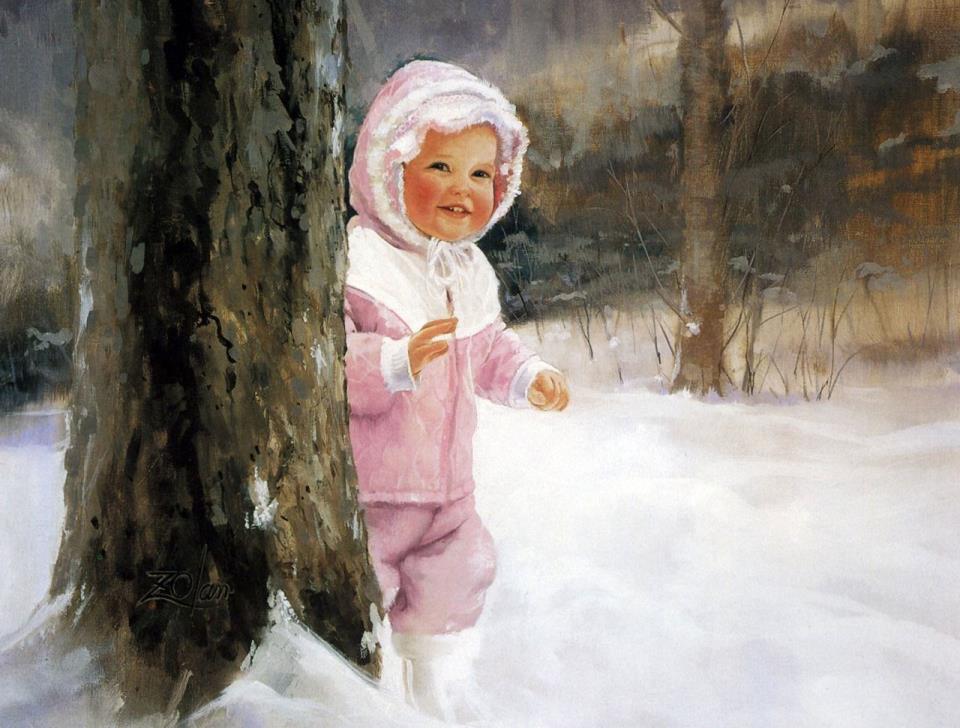 Желаем успеха!
41